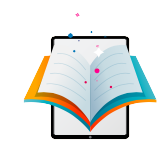 MANUAL
EPUB

Instruções para emissão dos vouchers dos livros acessíveis em formato EPUB3
PDDE Interativo/SIMEC
2024
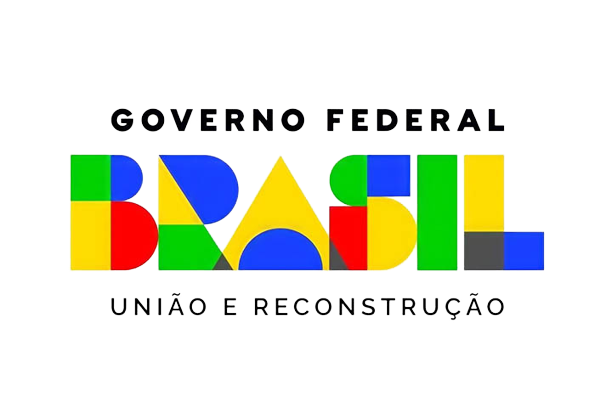 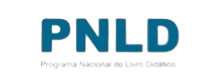 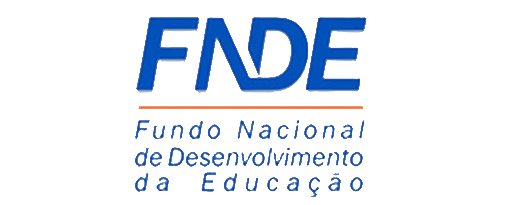 EPUBO que é?
A Coordenação-Geral dos Programas do Livro (CGPLI) disponibiliza uma ferramenta chamada EPUB para que as escolas possam solicitar livros acessíveis em formato EPUB.
Para proporcionar condições de aprendizagem adequadas, as obras do PNLD são ofertadas também no formato acessível EPUB. Os livros acessíveis destinam-se a estudantes deficientes e oferecem novos recursos: têm interface mais intuitiva e são compatíveis com diversos dispositivos de leitura, como computadores, tablets e smartphones. 
As escolas com alunos com deficiência típica de cegueira, baixa visão, autismo, deficiência física, deficiência motora e dislexia que desejam receber livros em formato EPUB deverão solicitar as obras através sistema PDDE Interativo/SIMEC.
Acessando o Sistema PDDE Interativo/SIMEC- usuários(as) já cadastrados(as)
O EPUB está disponível no PDDE Interativo/SIMEC. 
Para acessar o PDDE Interativo/SIMEC, o(a) usuário(a) deve entrar no Sistema por meio do link http://sispddeinterativo.mec.gov.br/;
Observação: utilize o navegador Mozilla Firefox ou Google Chrome para uma melhor navegação.
Se o(a) usuário(a) já for cadastrado(a) no GOV.BR, basta clicar no campo Entrar com GOV.BR; se não for cadastrado(a), clique em ’’Não tem acesso ainda PDDE INTERATIVO? Solicitar Acesso’’.
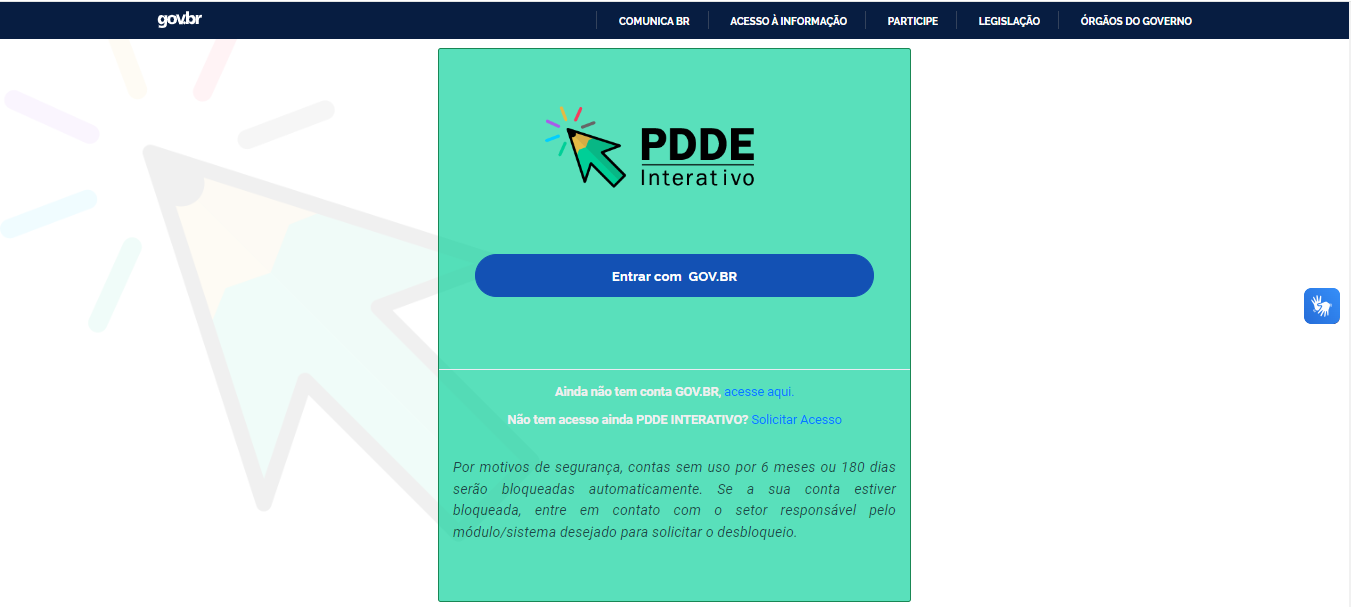 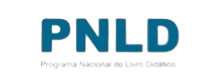 Acessando o “EPUB”
Ao acessar o Sistema, clique na aba “Livro”: 
Na sequência, o Sistema apresentará a seguinte tela, e o(a) usuário(a) deverá clicar no ícone       localizado na coluna “Ação”:
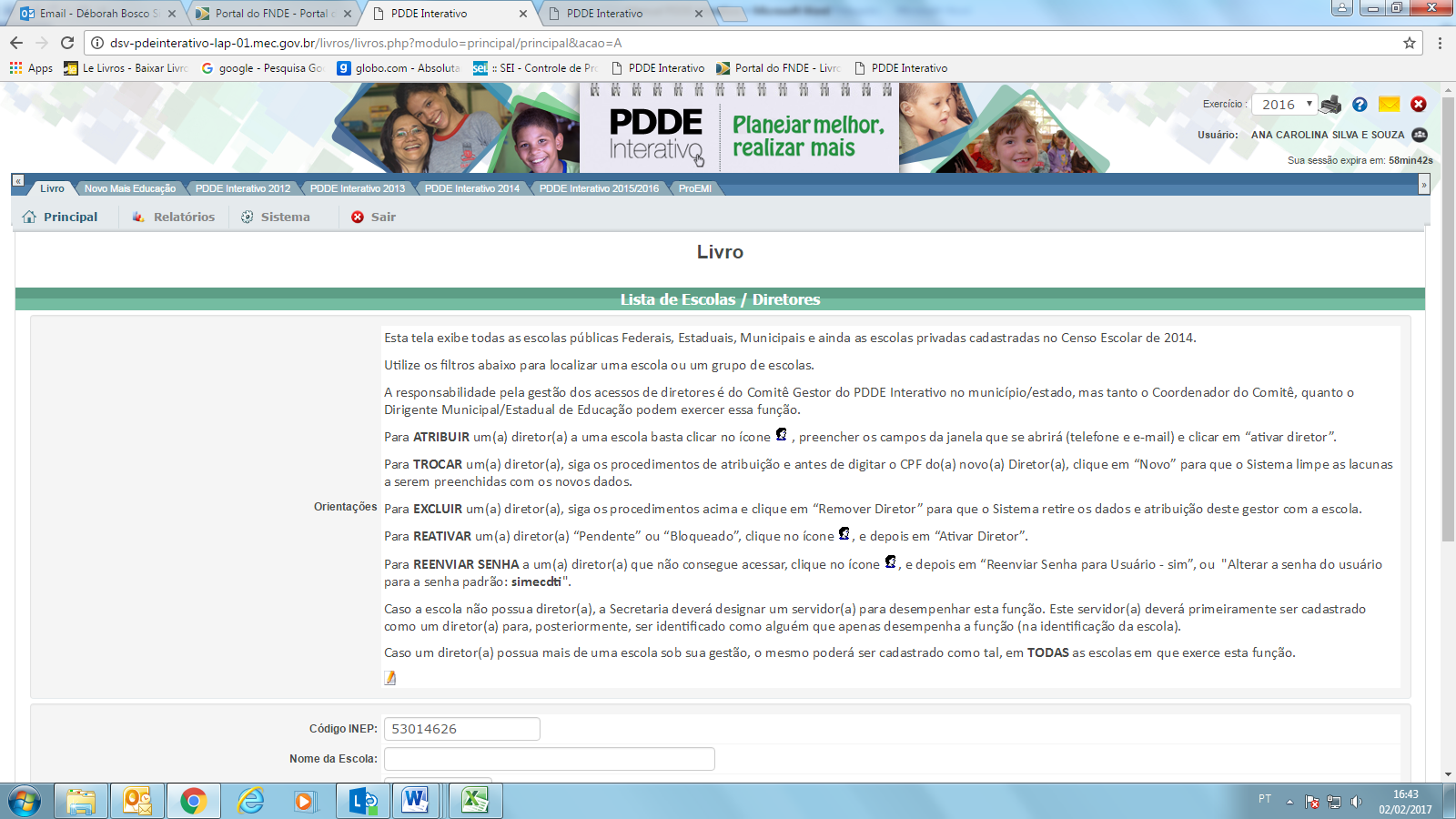 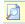 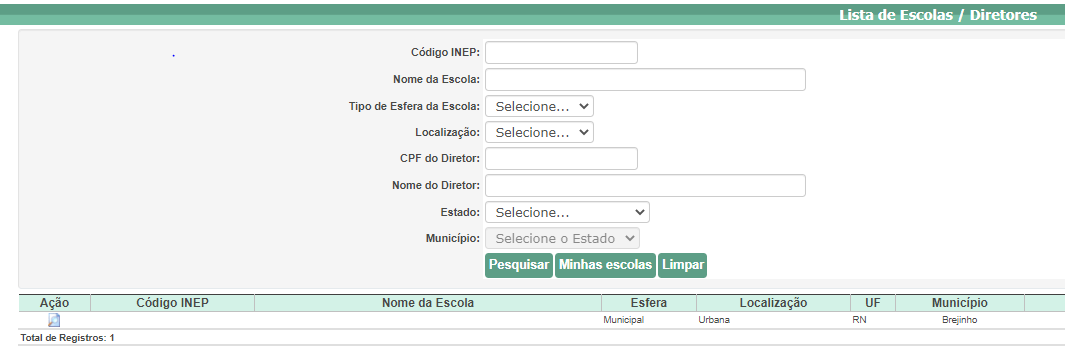 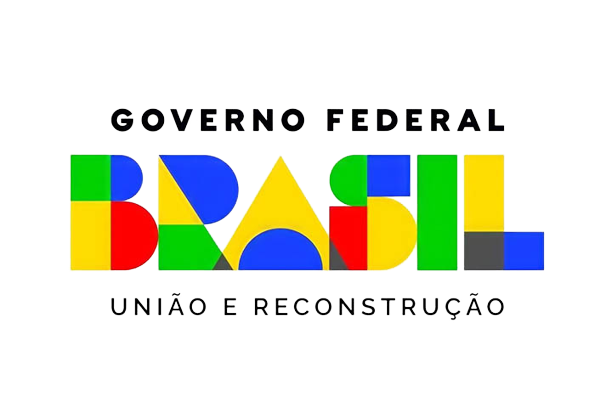 Acessando o “EPUB”
Ao clicar no ícone     , clique em “Acessar NOVAS FUNCIONALIDADES”:
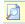 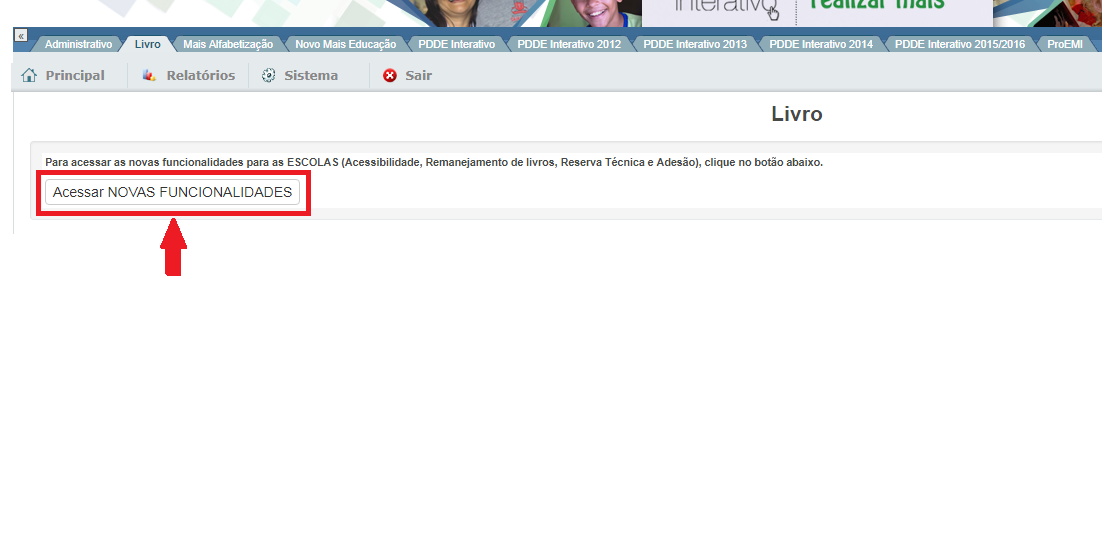 Já no SIMEC, clique na ferramenta “EPUB”.
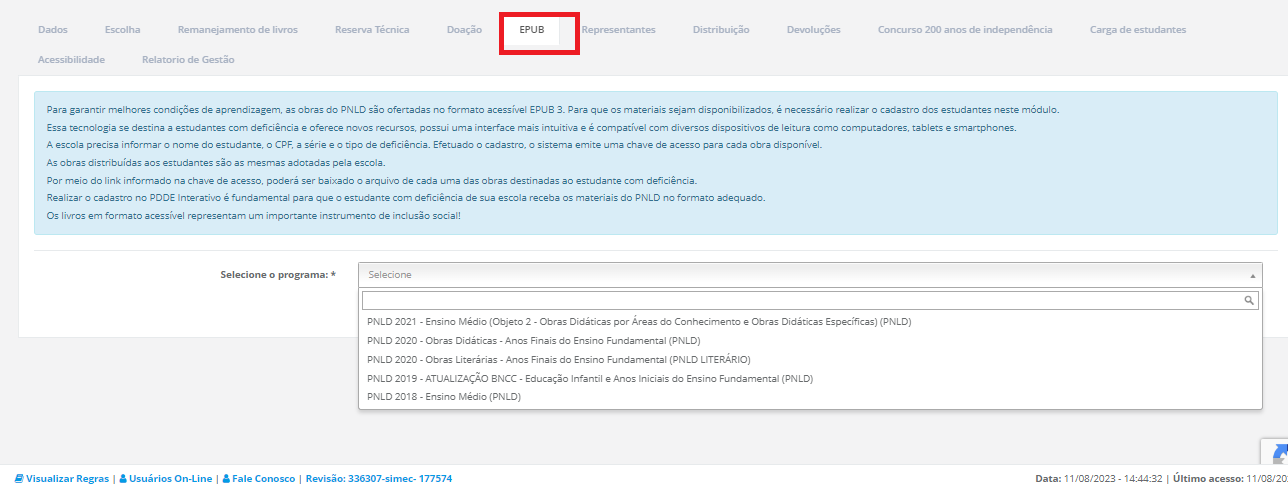 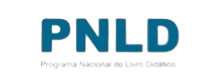 Acessando o “EPUB”
Ao clicar na ferramenta EPUB o sistema apresentará a tela abaixo, referente ao módulo EPUB. A escola deverá selecionar o PNLD para qual deseja solicitar livros em formato acessível EPUB.
PNLD 2020 – Obras Didáticas dos Anos finais do Ensino fundamental
PNLD 2020 – Obras Literárias dos Anos finais do Ensino fundamental
PNLD 2019 – Atualização BNCC (Obras Didáticas)
PNLD 2021 – Objeto 2 -Ensino Médio
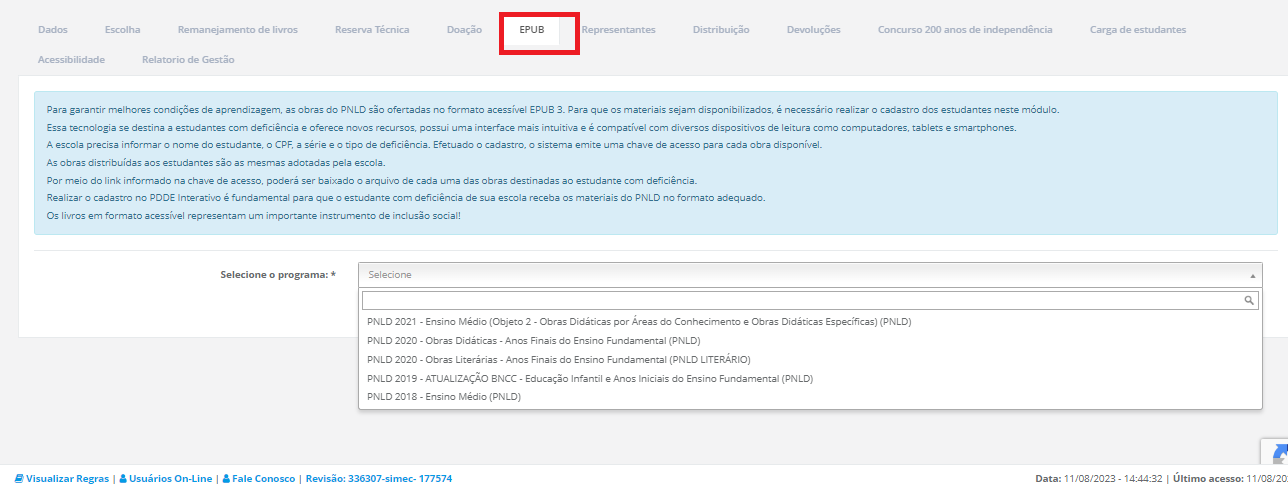 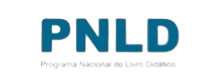 Acessando o “EPUB”
Após selecionar o Programa e indicar o ano de atendimento (2024), clique no botão GERAR VOUCHER para indicar o(s) estudante(s) que terá(ão) acesso ao livro. O botão HISTÓRICO apresenta os vouchers gerados.
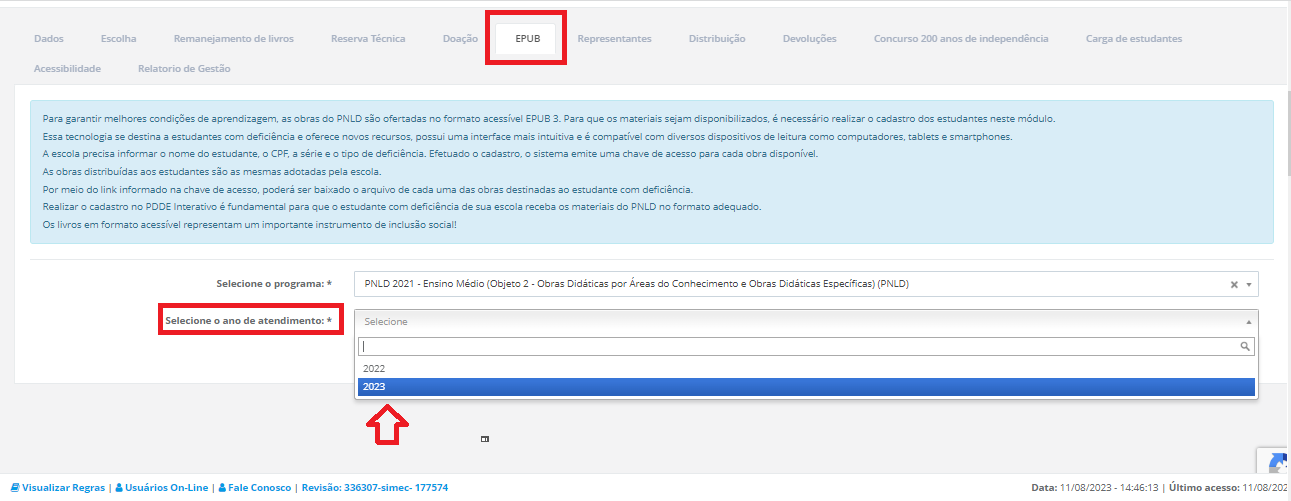 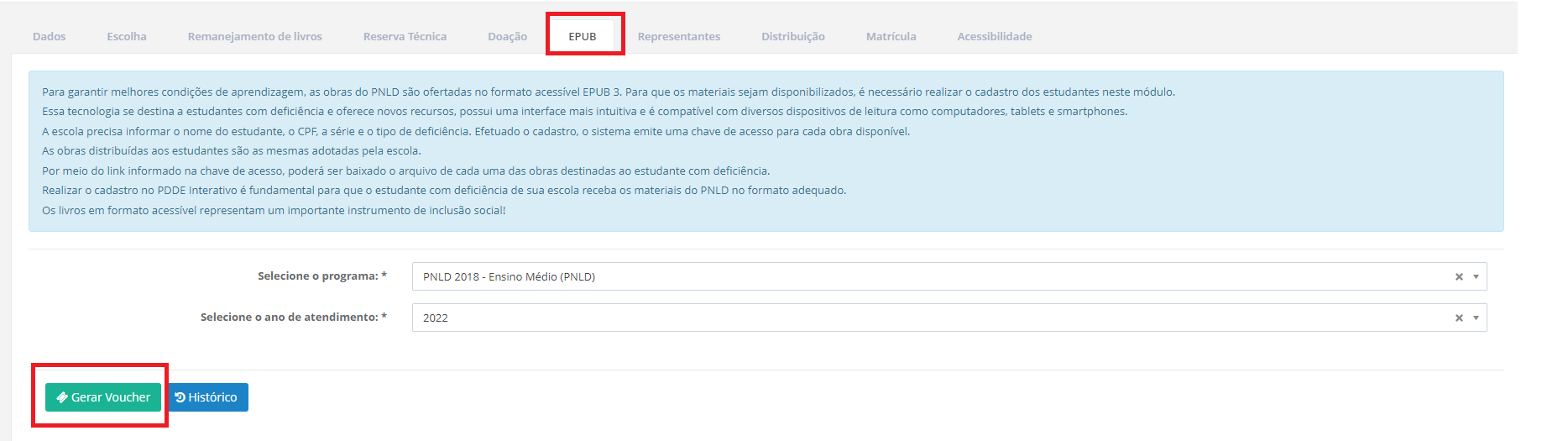 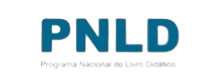 Acessando o “EPUB”
Em seguida, informe os dados do estudante, conforme abaixo. Clique em SALVAR E GERAR:
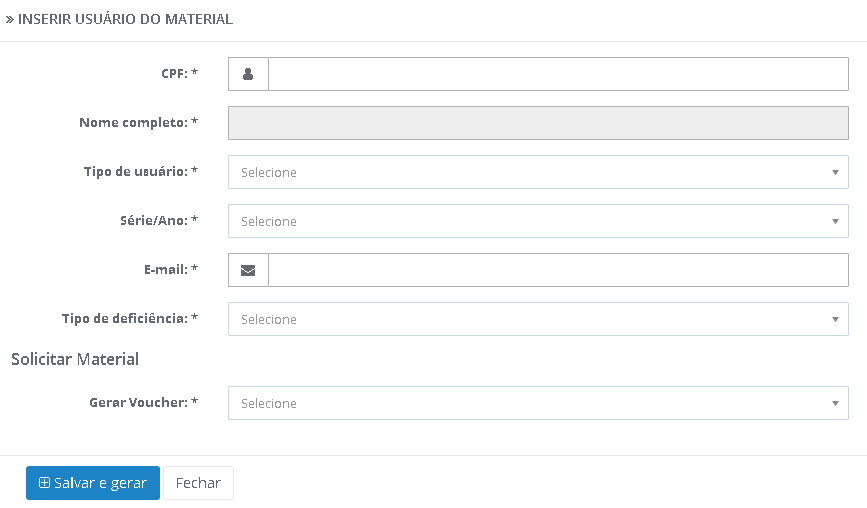 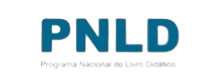 Acessando o “EPUB”
A escola poderá solicitar a geração de voucher por obra ou para todas as obras, conforme indicado abaixo. Serão disponibilizadas as mesmas obras registradas na escolha. Caso a escola não possua alunado no censo escolar ou não tenha registrado escolha, não poderá solicitar livros em formato EPUB.
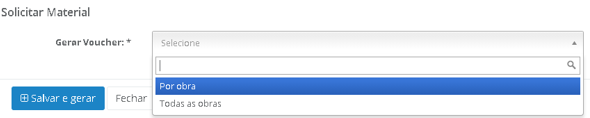 Ao clicar em SALVAR E GERAR, o sistema apresentará o pop-up abaixo:
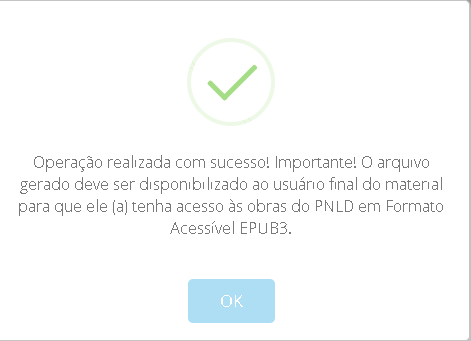 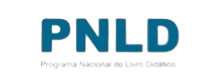 Acessando o “EPUB”
Se for apresentado o pop-up com a informação “Nenhum livro foi processado para a escola XXXXX no edital escolhido”, significa que não houve registro de escolha ou a escola não possui alunado para o programa selecionado.
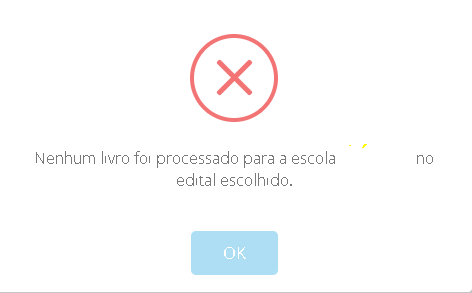 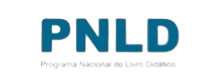 Acessando o “EPUB”
Em seguida será apresentado o voucher gerado, conforme indicado abaixo:
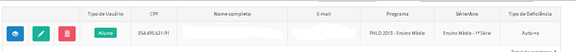 Permite visualizar o(s)voucher(s) gerado(s)

  Permite editar as informações do estudante/professor ou alterar o tipo de voucher gerado

  Permite excluir o voucher gerado
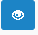 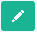 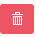 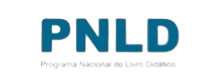 Acessando o “EPUB”
Ao clicar no ícone     , o sistema apresenta a tela abaixo com as informações do estudante/professor e a relação do(s) voucher(s) gerado(s).
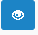 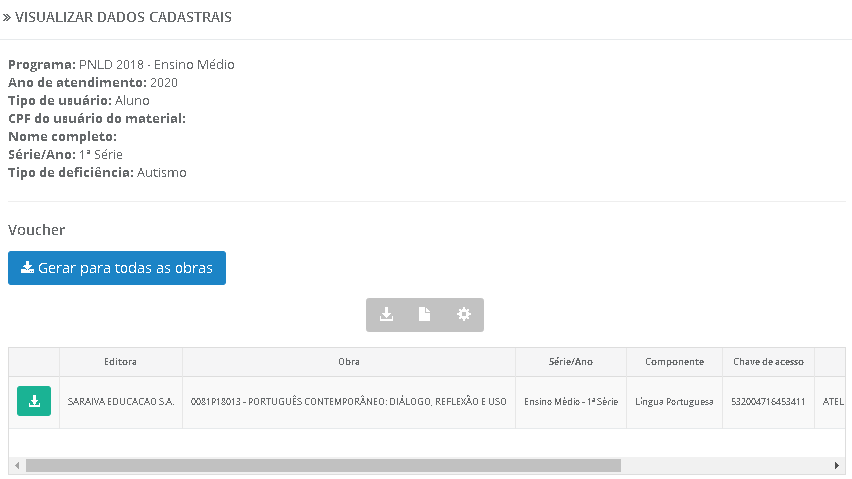 Permite visualizar os vouchers gerados.
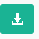 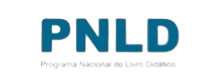 Acessando o “EPUB”
Para acessar o livro, o estudante/professor deve ter em posse a chave de acesso gerada pelo sistema em formato PDF. O arquivo é um PDF (modelo abaixo) contém os dados do estudante e da obra.
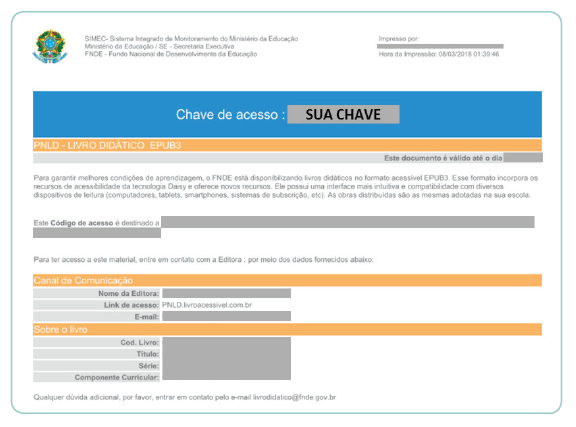 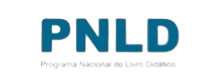 Acessando o “EPUB”
Tendo o arquivo em posse, o estudante/professor deve acessar a plataforma do produtor e anexar o arquivo em PDF do voucher gerado. O endereço está disponível ao final do próprio voucher gerado.
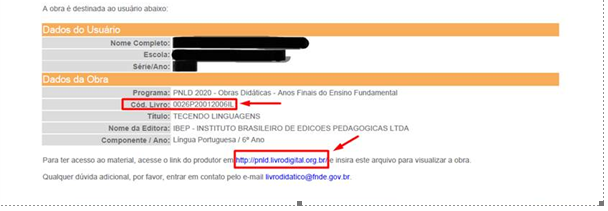 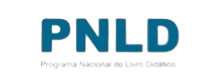 Acessando o “EPUB”ATENÇÂO!
Atualmente os livros do PNLD 2020 – Obras Didáticas dos Anos finais do Ensino fundamental,  PNLD 2020 – Obras Literárias dos Anos finais do Ensino fundamental e PNLD 2019 – Atualização BNCC (Obras Didáticas) em formato acessível EPUB3 são fornecidos por dois produtores: pela Fundação Dorina e pela Empresa Atelier. Assim, após a emissão do voucher as escolas devem seguir as orientações dos produtores para baixar os livros na plataforma. 

Já os livros do PNLD 2021 - Ensino Médio Objeto 2 em formato acessível EPUB3 são fornecidos por três produtores: pela Fundação Dorina, pela Empresa Atelier e pela Dian&Silva. Assim, após a emissão do voucher as escolas devem seguir as orientações dos produtores para baixar os livros na plataforma.

Recentemente houve uma mudança na extensão utilizada para baixar o material em EPUB. Agora é necessário utilizar a extensão Thorium para ter acesso aos materiais.
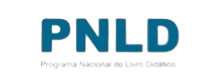 ATENÇÂO!
Caso o voucher gerado seja da Fundação Dorina constará o seguinte endereço de acesso à plataforma: http://pnld.livrodigital.org.br  . Neste caso, as orientações para baixar os livros a partir dos vouchers gerados no PDDE Interativo estão no manual “TUTORIAL EPUB -THORIUM_FUNDAÇÃO DORINA LIVRO DIGITAL”.


Caso o voucher gerado seja da Empresa Atelier constará o seguinte endereço de acesso à plataforma: http://pnld.livroacessivel.com.br . Neste caso, as orientações para baixar os livros a partir dos vouchers gerados no PDDE estão no manual “TUTORIAL EPUB -THORIUM _ ATELIE LIVRO ACESSIVEL”

Caso o voucher gerado seja da Empresa Dian&Silva constará o seguinte endereço de acesso à plataforma: https://pnld.acessivel.educar.tech/ . Neste caso, as orientações para baixar os livros a partir dos vouchers gerados no PDDE estão no manual “TUTORIAL EPUB -THORIUM_DIAN LIVROS ACESSIVEIS”.

Todos os manuais com as orientações para solicitar os livros em EPUB no PDDE Interativo/SIMEC podem ser consultados em: https://www.gov.br/fnde/pt-br/acesso-a-informacao/acoes-e-programas/programas/programas-do-livro/pnld/epub
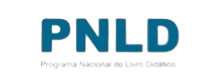 Acessando o “EPUB”
Se tiver dúvidas, entre em contato com a Equipe do Livro pelo e-mail livrodidatico@fnde.gov.br.
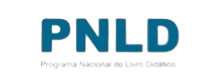